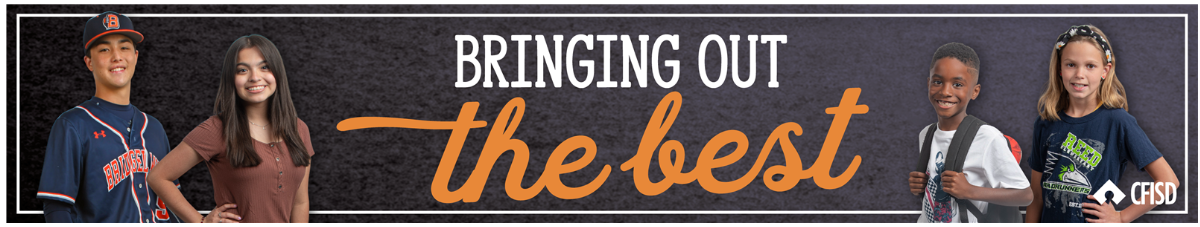 November/December 2023
GENEROSITY
Definition:
A willingness to give
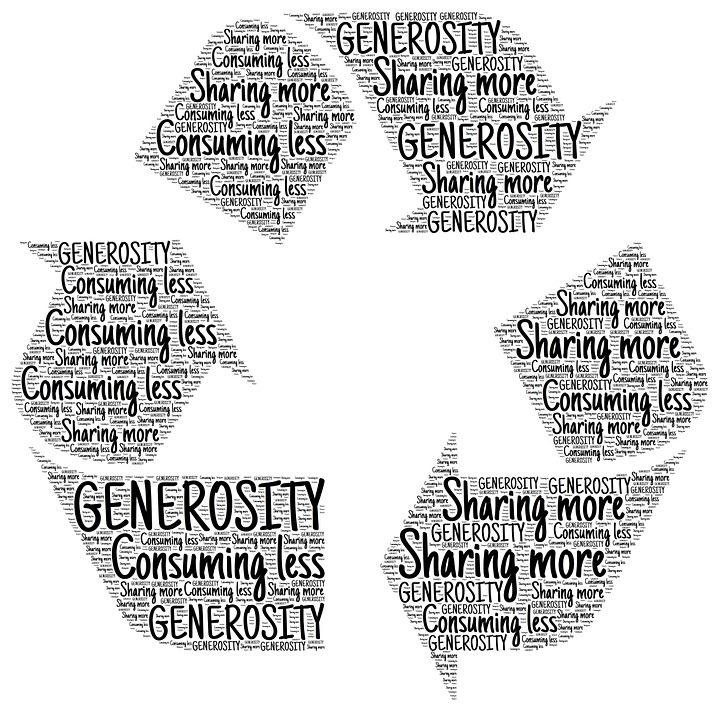 November/December 2023
[Speaker Notes: Discuss different definitions and synonyms of GENEROSITY]
Today, we will…
discuss the meaning of generosity.
brainstorm examples of generosity. 
conclude reasons why generosity is an important character trait.
Picture It!
What do you see in this picture?
Who is in this picture?



What are they doing?
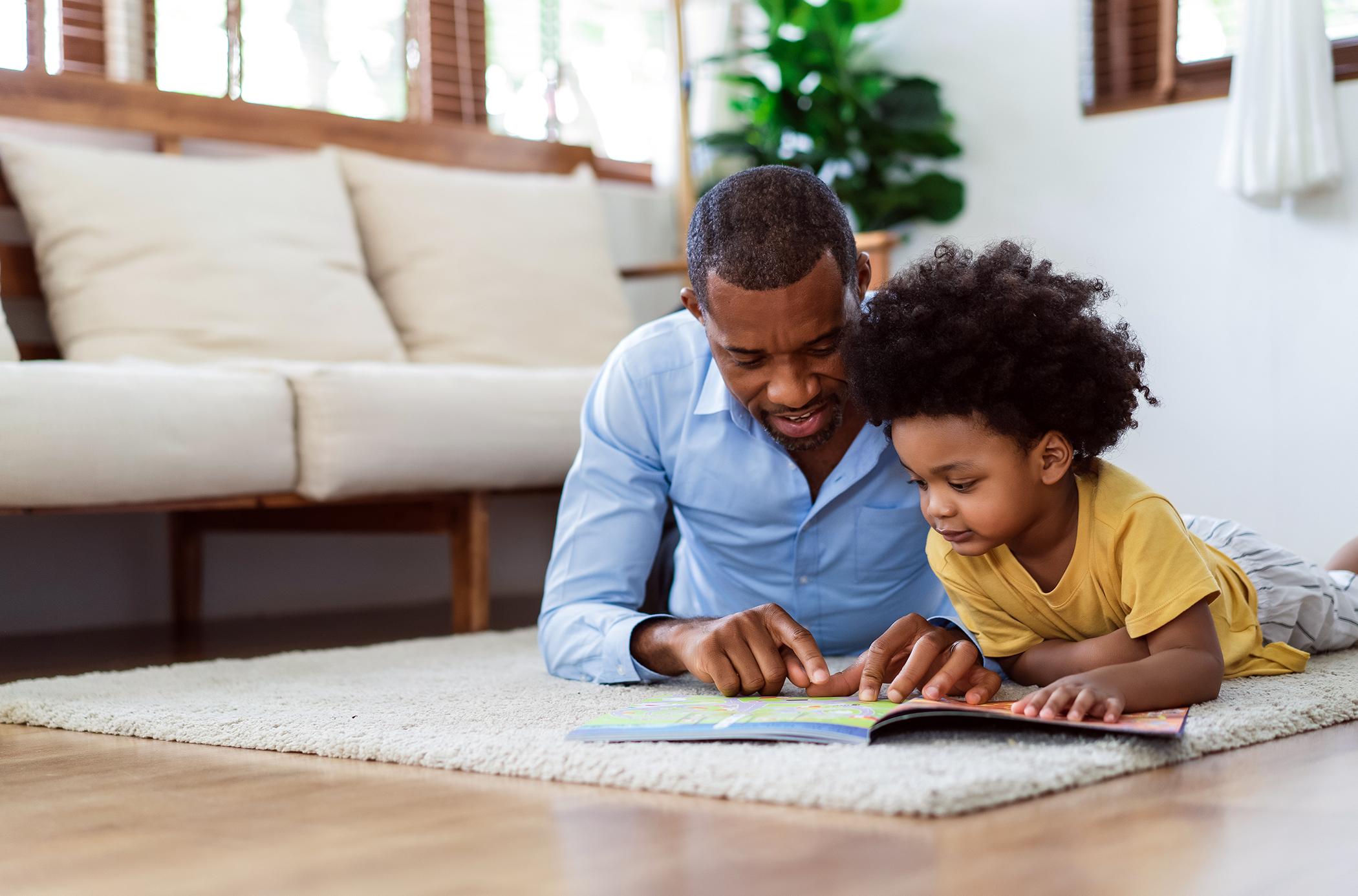 [Speaker Notes: Discuss who and what you see in the picture.  Lead students to visualize an adult reading to a small child.]
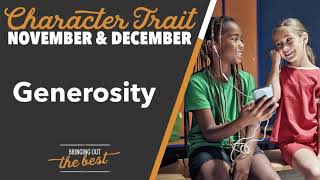 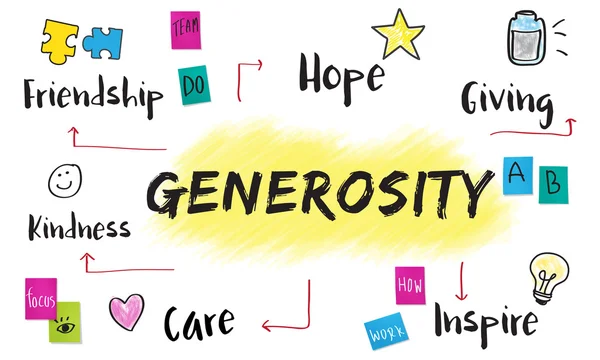 [Speaker Notes: Teacher will discuss aspects of generosity.]
Let’s Talk
What does generosity mean to you?
TURN & TALK
THINK-PAIR-SHARE
Why is generosity an important character trait?
[Speaker Notes: Have students “Turn & Talk” about what generosity means to them.  Then have students think-pair-share why generosity is an important character trait. Teacher should lead discussion and make sure that students are drawing the following conclusions: 
Generosity: giving to others freely and abundantly (a large amount)
Giving: to present someone with something without expecting them to give you anything in return]
Generous or Not Generous?
Generous:
NOT Generous:
STINGY
HELPFUL
GIVING
GREEDY
DONATE
SELFISH
MINDFUL
KIND
[Speaker Notes: **Keep this slide in EDIT mode, not SLIDESHOW mode.**  Generosity is the desire to give what you have to others. Generous people are not selfish. They want to help those in need and are always willing to share. Generosity doesn’t always have to be of monetary value; it can be as simple as spending time with another person.
Activity:  Drag and drop the words that are associated with being GENEROUS and NOT GENEROUS]
GENEROSITY MATCH
Match the image to the act of generosity
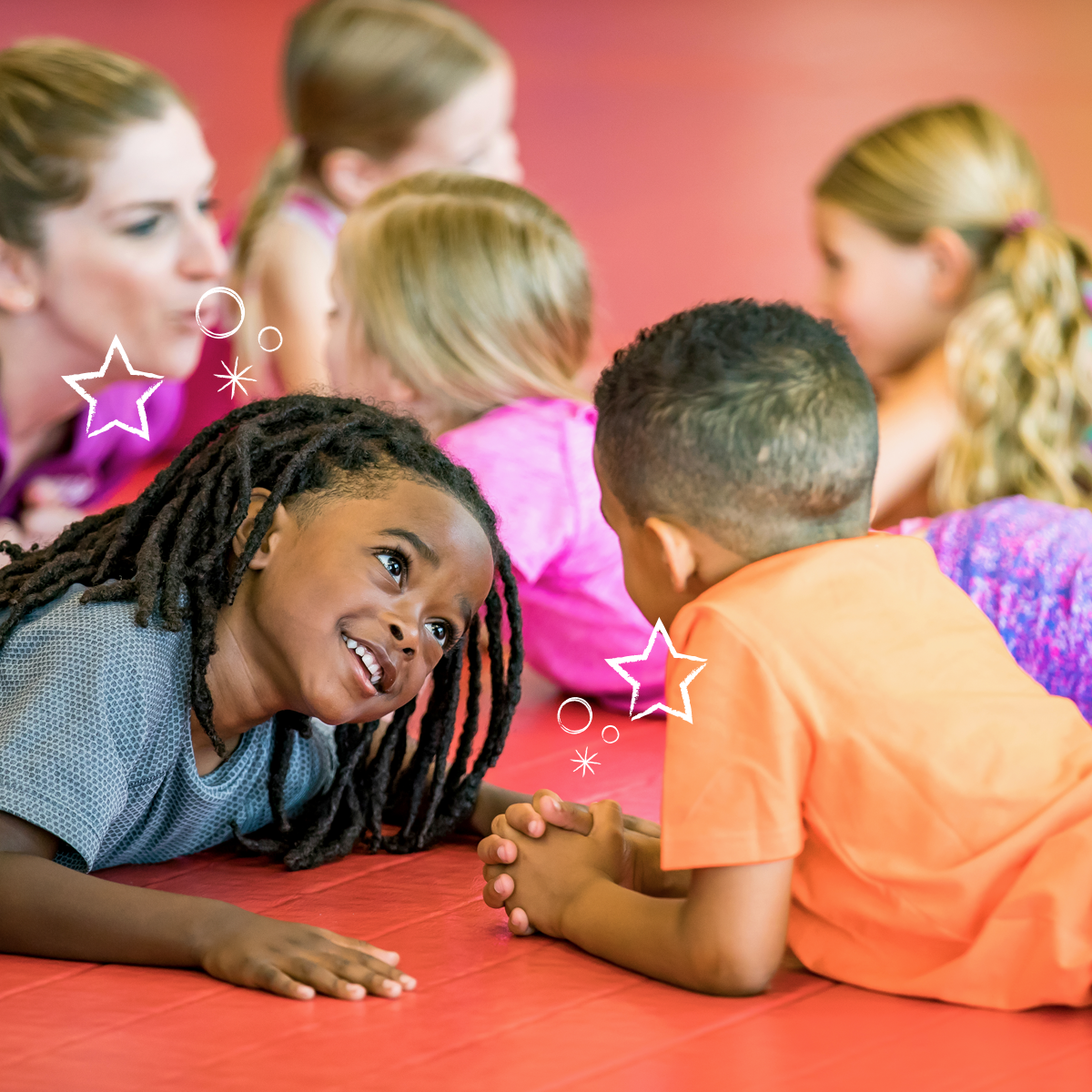 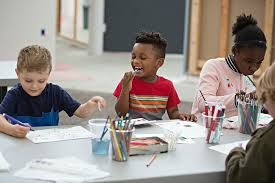 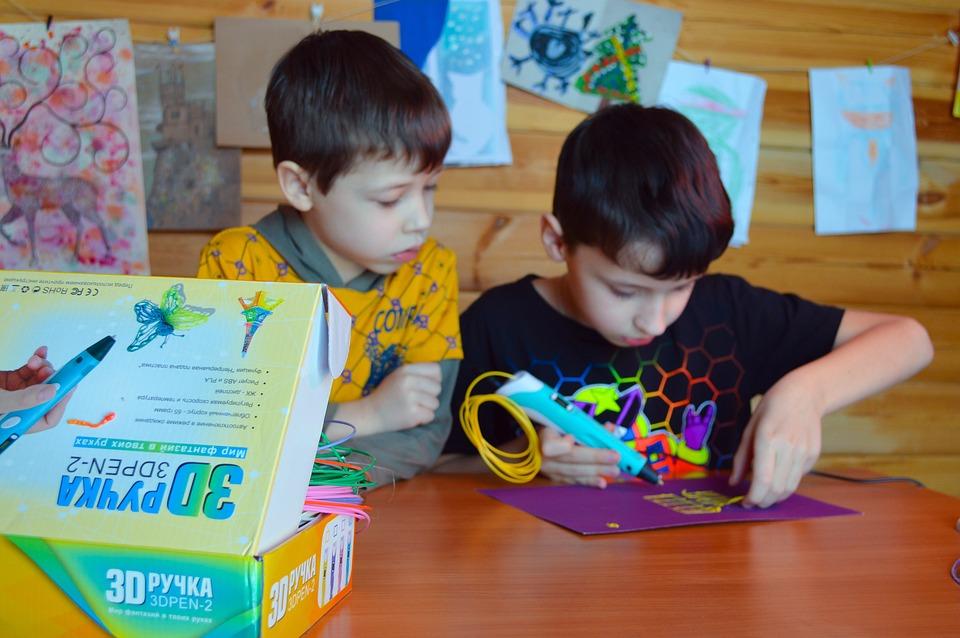 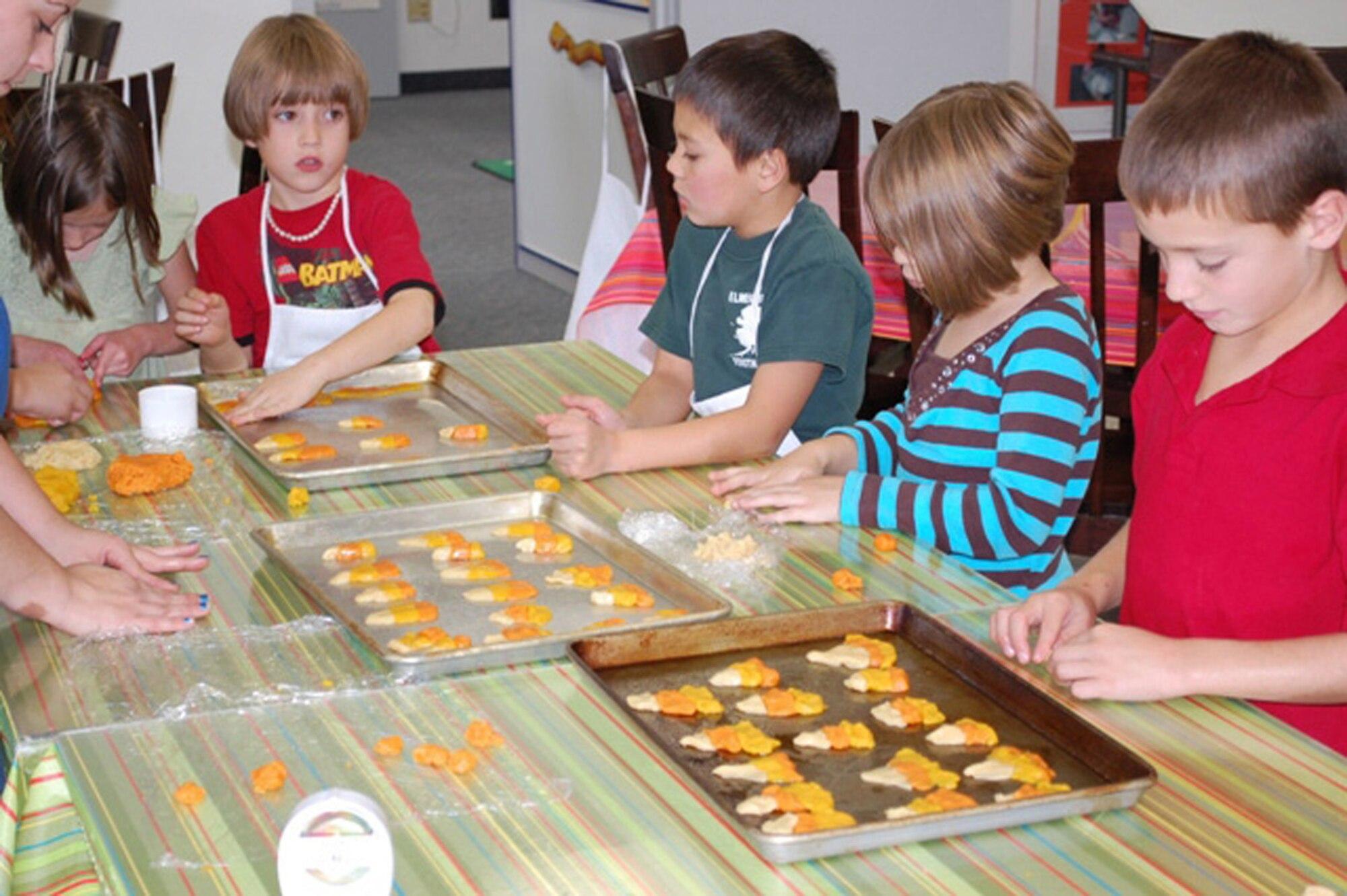 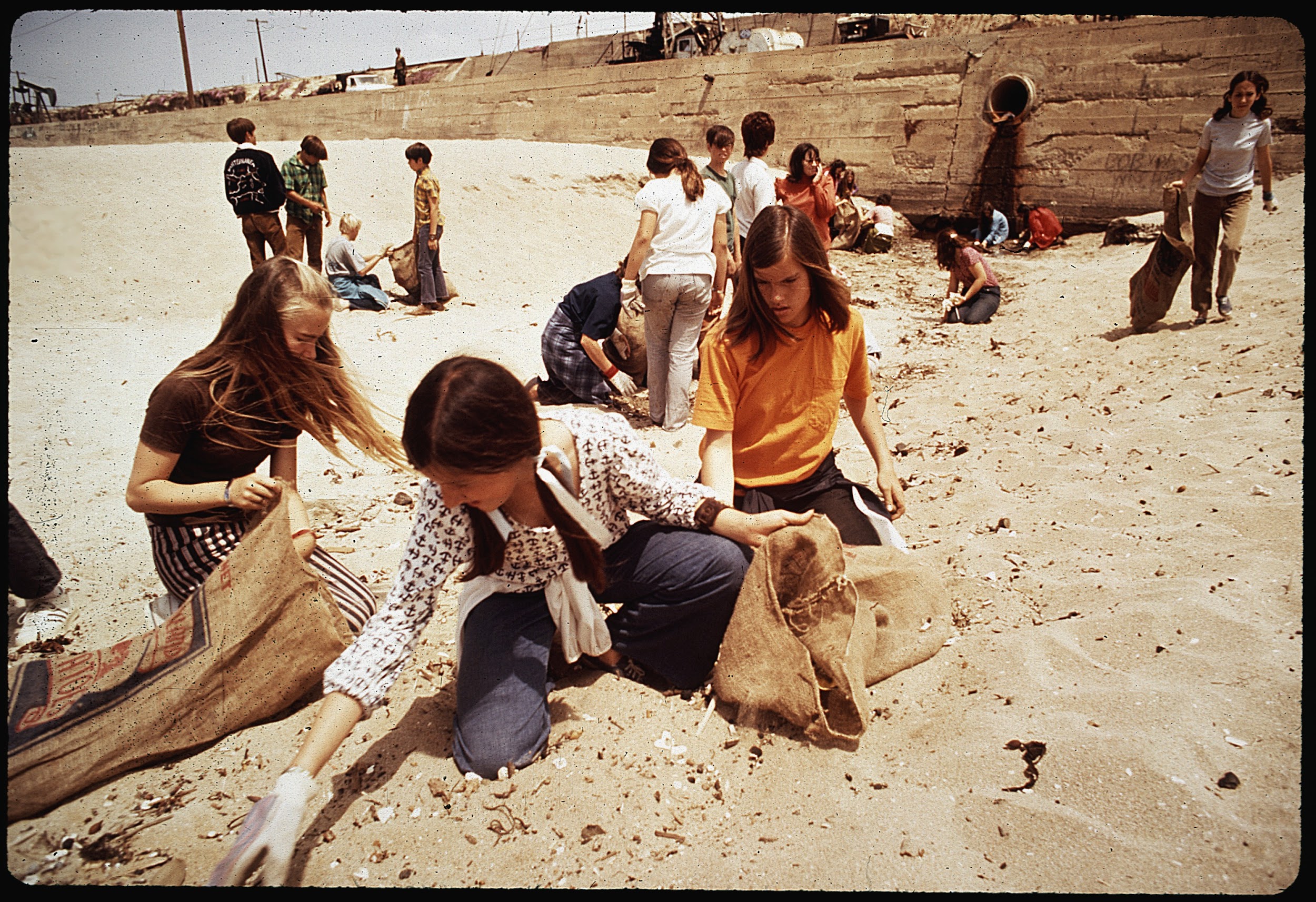 Helping a friend
Cleaning the beach
Sharing
Spending time with a friend
Baking cookies for a retirement home
[Speaker Notes: **Keep this slide in EDIT mode, not SLIDESHOW mode.**
Activity:  Drag the description to match the picture.  Answers:  Column 1 - Cleaning the beach; Column 2 - Helping a friend; Column 3 - Spending time with a friend; Column 4 - Helping a friend; Column 5 - Baking cookies for a retirement home]
Take Action
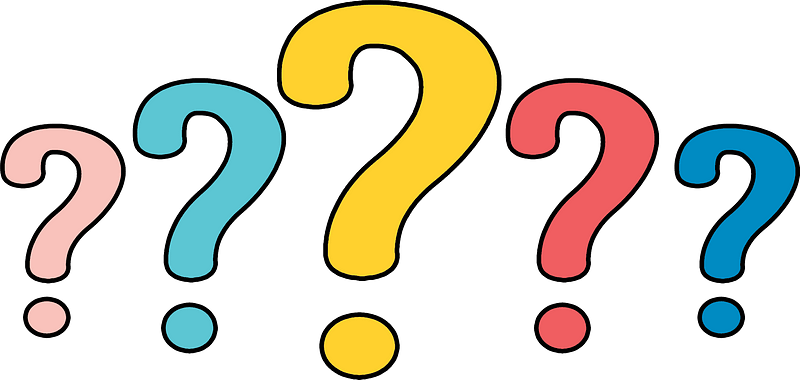 What are some ways you can show generosity in school this week?
What are some ways you can show generosity at home this week?
What are some ways you can show generosity within your community this week?
HOME CONNECTION
Talk with your family about different ways you can show generosity in your home or within your community.  Write down what each person plans to do and then check it off once the act of generosity is complete.
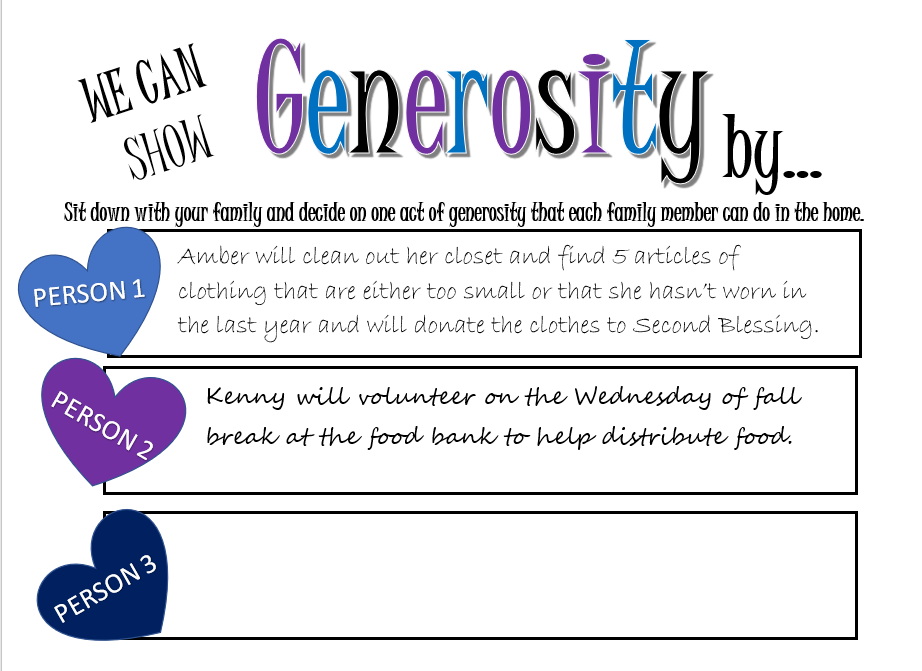 Sample